It takes a Global Village

Strengthening SDG Implementation in the Caribbean
Turning Passion for the Ocean into Powerful Partnerships
Prepared & presented by
Alwyn Ponteen
Chief Fisheries and Ocean Governance Officer
Government of Montserrat

January 2018
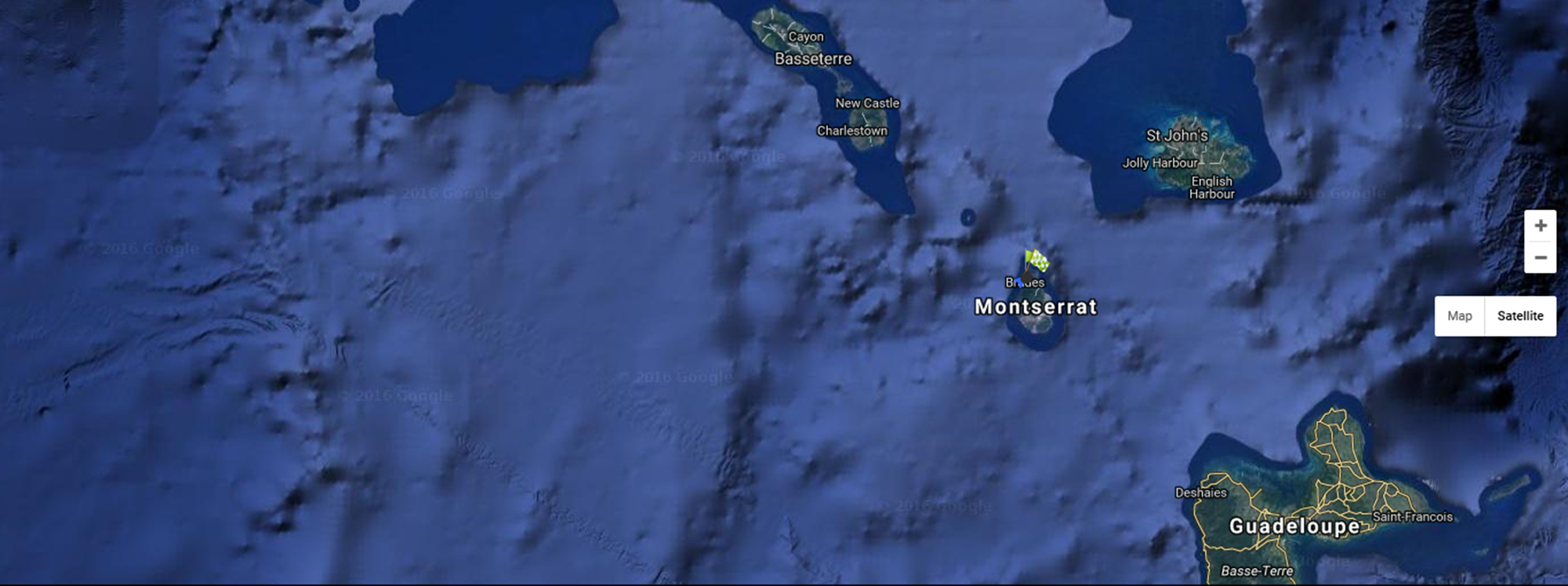 Our story
1. Introduction
2. Montserrat at a glance
3. SDG implementation & challenges
4. A case study
- Step 1: Fisheries & ocean governance roadmap
- Step 2: The execution plan
- Step 3: Partnership approach
- Results & Outcomes
5. Conclusion and recommendations
6. Vision for the future
Alwyn R Ponteen, MSc - Chief Fisheries & Ocean Governance Officer
Photo Courtesy; Google Maps
1. Montserrat at a glance
Geographically located in Eastern Caribbean United Kingdom Overseas Territory
Full CARICOM & OECS Membership
39 ½ mile² & Growing
Est. Population:  [2016 -5,267]  [1995 -13,000]
The island is self-governing, however HMG responsible for foreign affairs, internal security, defense, the public service and the offshore financial sector
Party to various UN convention through UK
Volcanic, rugged lush green mountains
Rugged 40km coastline & deep waters
Sea limit claim  3M, and EFZ 200nm 
NSDP 2008 – 2020 based on the MDGs and we   have just launched a new economic growth plan       in December 2017
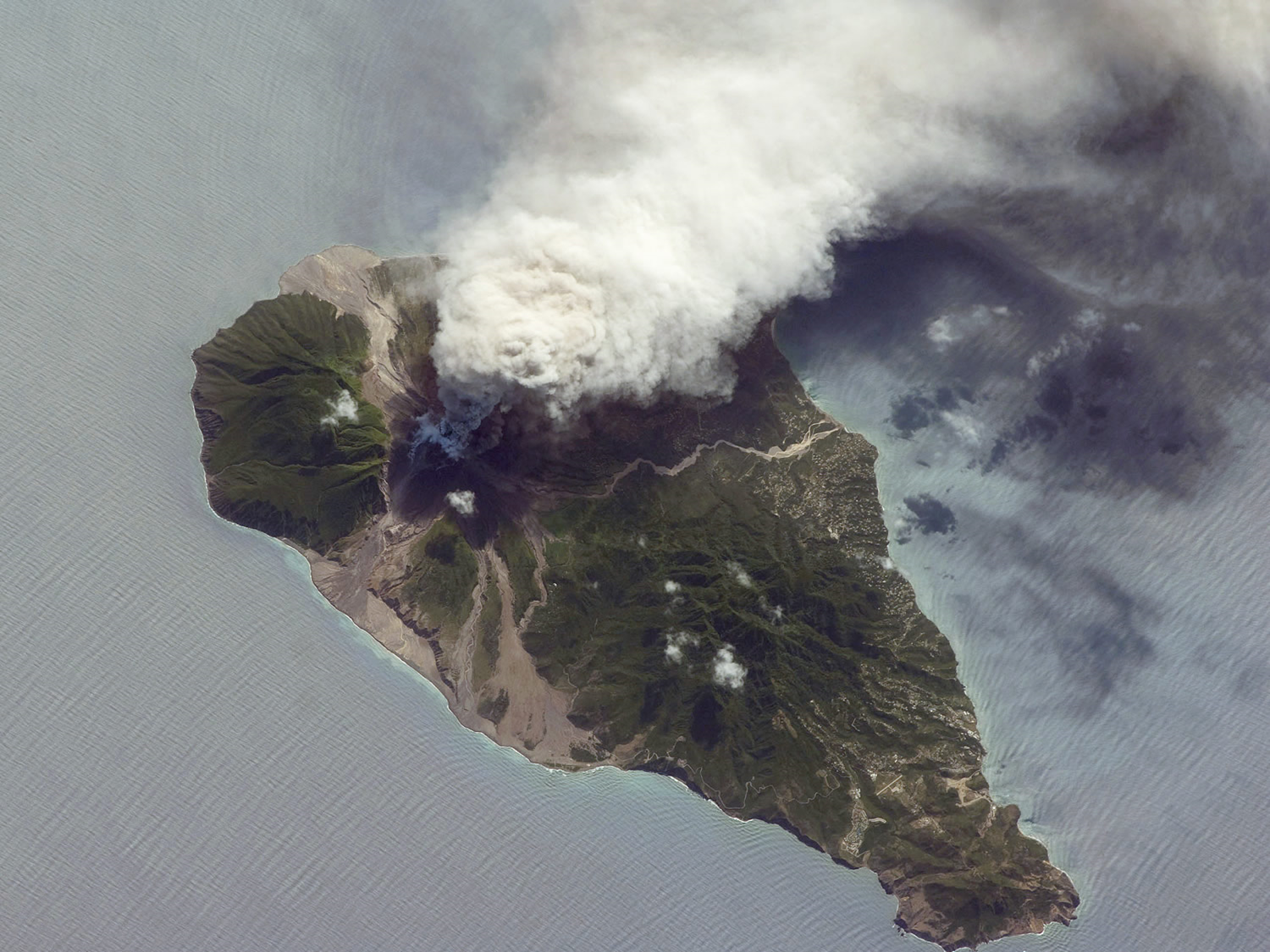 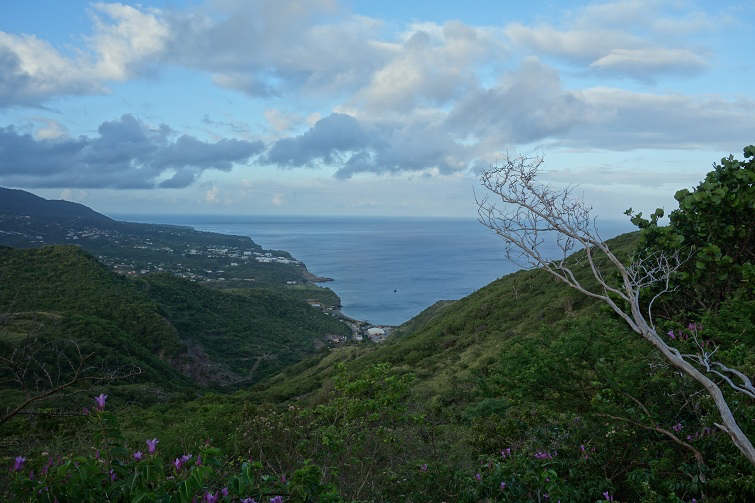 Alwyn R. Ponteen, MSc - Chief Fisheries & Ocean Governance Officer
Photo Courtesy; NASA
2. SDG Implementation
Ministries with responsibilities for contributing to SDG implementation and monitoring in Montserrat.
Alwyn R. Ponteen, MSc - Chief Fisheries & Ocean Governance Officer
[Speaker Notes: To coordinate and harmonise the implementation of the SDGs in to their national policies and plans]
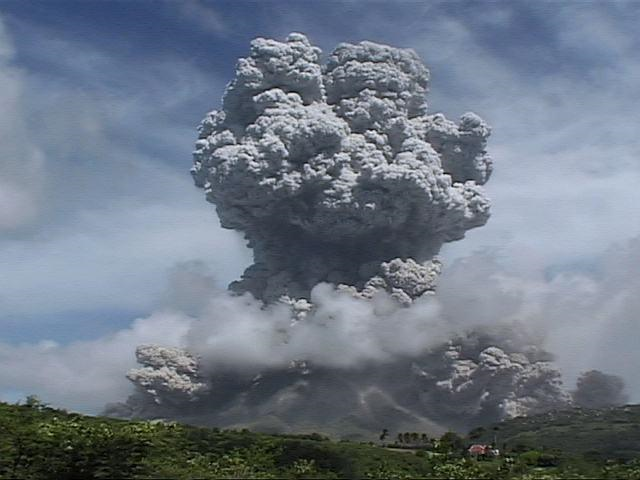 3. Challenges
Cross Sector Challenges of  Implementation & Monitoring of SDGs in Montserrat
Cabinet appointed focal agency, NFP & alternate
Political  & administrative will
Continuity of policy makers and staff
Ministries appear to be working in silos 
National priorities 
Limited capacity, evidence-base data, data sharing & finance to support policy 
Updating NSDP to meet the 2030 SDGs agenda
Outdated legislation & policy framework to support implementation
Natural hazards
Appropriate partnerships (own agenda)
Information sharing and complacency
Status as a UKOT 
Dedicated and adequate accredited staff
Alwyn R. Ponteen, MSc - Chief Fisheries & Ocean Governance Officer
[Speaker Notes: Some of the cross sector challenges of implementation are:]
4. Case Study
A 3-step approach to improving Governance, Management & Sustainable Utilization of Montserrat’s Ocean Resources to achieve SDG 14 Targets
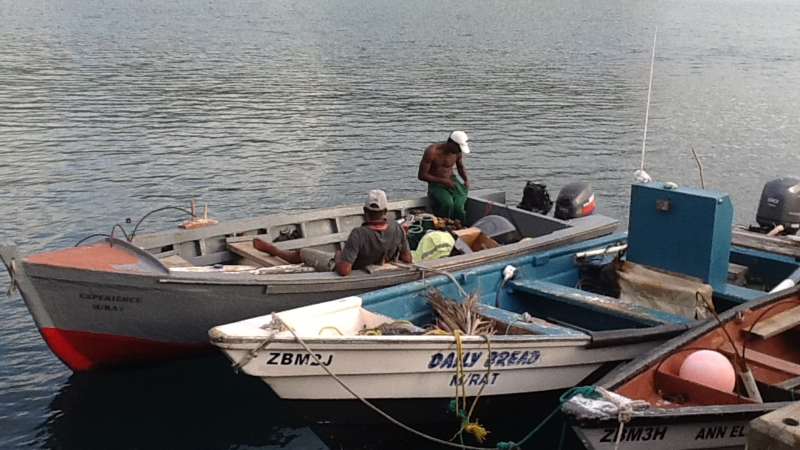 Alwyn R. Ponteen, MSc - Chief Fisheries & Ocean Governance Officer
[Speaker Notes: If I went through all the challenges across GoM it would be a much longer presentation (smile)


GoM MAHLE through its fisheries unit have embarked on an ambitious programme to improve implementation and Monitoring in Montserrat’s Ocean Resources to achieve SDG 14 Targets and other related goals using what I call a ‘Three step change management programme’]
Step OneAccredited Institutional Capacity Development
Skills GapAnalysis
University of Portsmouth
MSc Coastal and Marine Resource Management
International 
IOI
Institutional Training
Dissertation
Alwyn R. Ponteen, MSc - Chief Fisheries & Ocean Governance Officer
[Speaker Notes: We did a skills gap analysis and realized that we need to build institutional capacity that would be retained within Montserrat. The key was to upskill new and existing staff rather than bring in short term consultants who may take the knowledge with them when they left

We were able to access overseas training and academic qualifications.

Through my dissertation we were able to develop the plan to develop and improve ocean governance management in Montserrat]
Human & Institutional  capacity Development
Step TwoDeveloping an Execution Plan
Develop an effective MCS  system
Revise and 
update fisheries and ocean legislative, governance and management system
Dissertation
Work with the natural process
Address boundary delineation related issues
The Future of Fisheries in Montserrat“A proposed framework for management and governance reform”
Alwyn R. Ponteen, MSc - Chief Fisheries & Ocean Governance Officer
[Speaker Notes: Out of the dissertation came various recommendations that included capacity building, working with natural processes, revising the legislative framework, boundary delimitation related issues and developing an effective monitoring, control and surveillance system (MCSS)

Plan helps to articulate the issue, challenges, possibilities and opportunities which are the basis for creating a compelling vision, a clear simple strategy and a plan with easy to follow roadmap.

Having this plan enabled Fisheries & Ocean Governance department to engage with multi discplinary stakeholders.

If you don’t know what you want, where you are going and how you can get there, it is very difficult to find organisations to help as it is critical that you are able to align with their objectives.]
Step ThreeIdentifying the right strategic partners with shared goals and values
Sustainable Use of Marine Resources in Montserrat Waters
Project 
Development
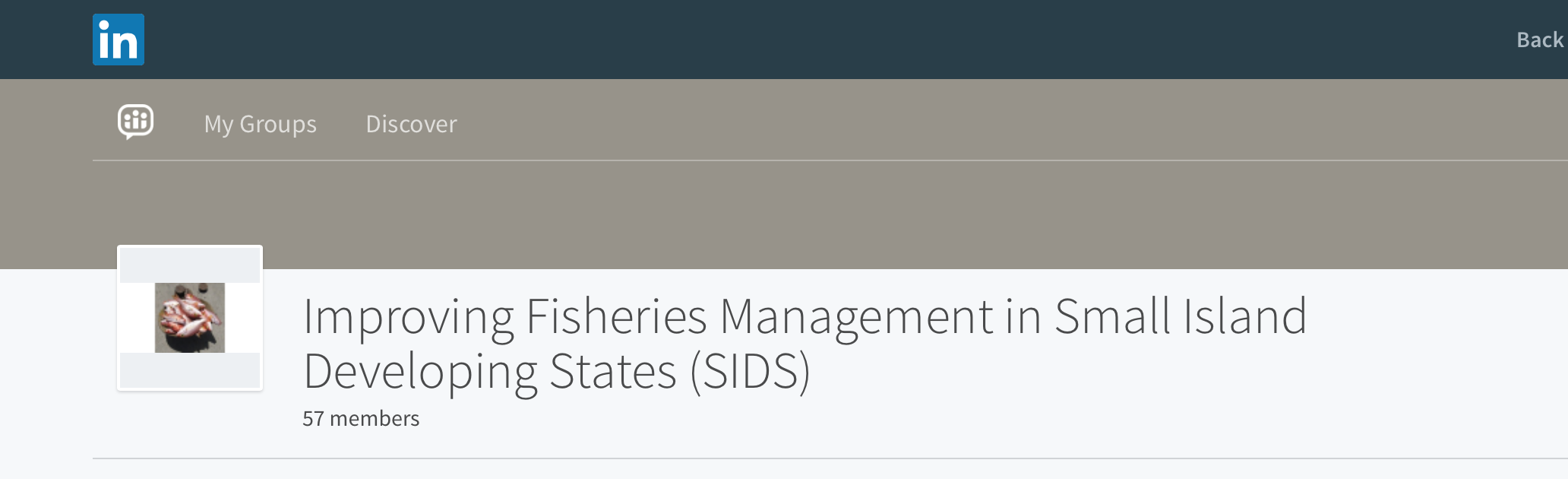 Partnership
Financing
Integrated Approaches for Conservation and 
Commercial Benefits
Alwyn R Ponteen, MSc - Chief Fisheries & Ocean Governance Officer
[Speaker Notes: As a result of my thesis by connecting with Rohan Smith via LinkedIN in collaboration with Katherine Winksing from UKOTCF developed the project 

‘Sustainable use of marine resources in Montserrat Waters. Through our conversations we sourced funding to fund the project

LinkedIN, Skype and Whatsapp [leveraging technology to access the global village] 

Finding the balance between integrated approaches that address conservation and economic development concerns in harmony and creating a compelling case for change for all multi-sector and disciplinary stakeholders.

Not just serving the needs of one group over the other. Serving the needs of all ocean dependent stakeholders]
Local, Regional & International Supporting Partners
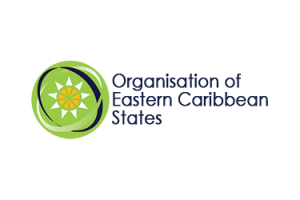 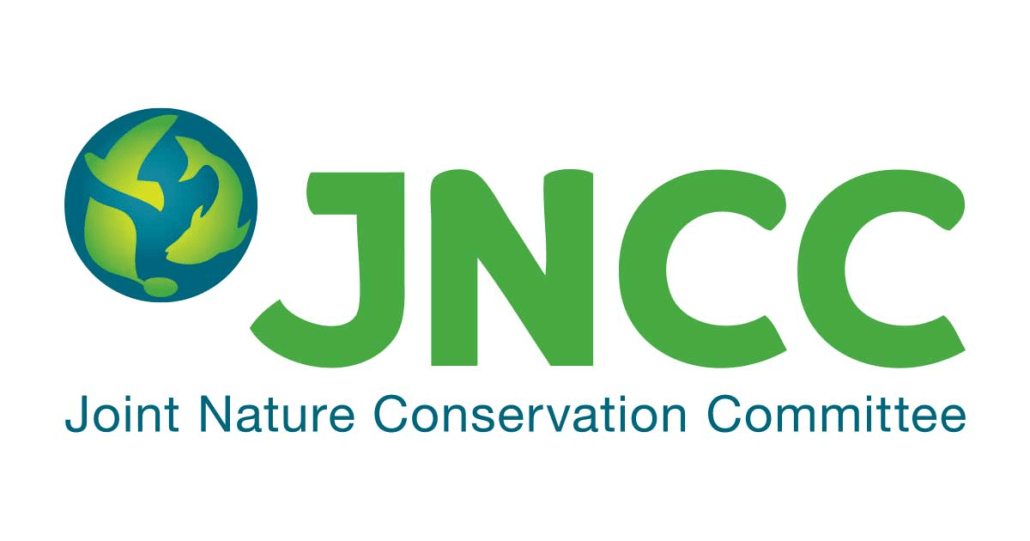 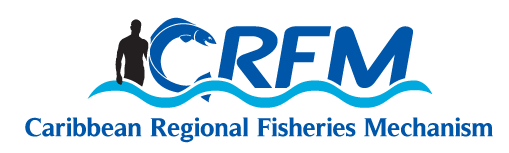 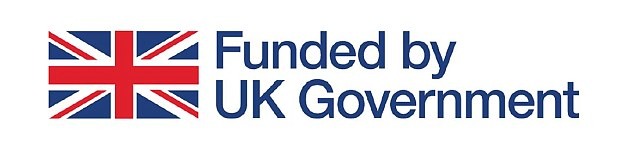 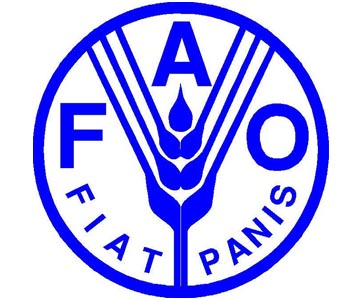 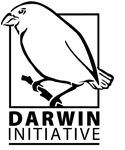 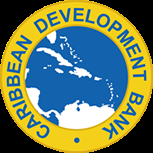 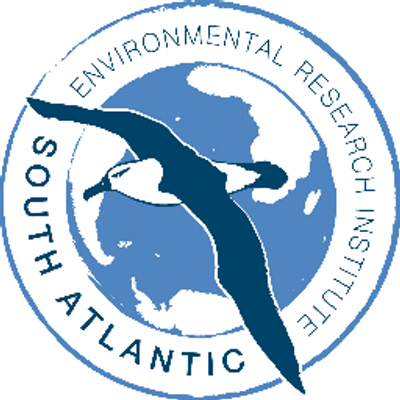 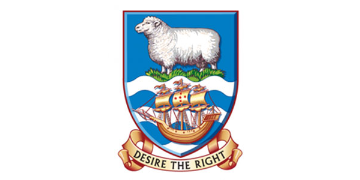 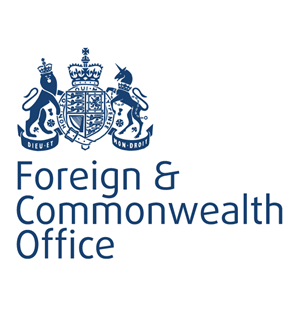 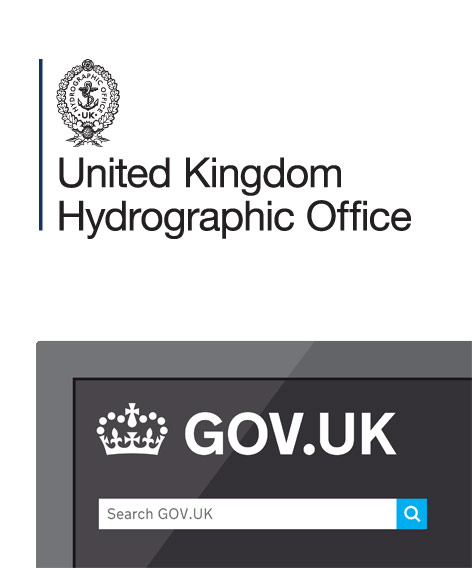 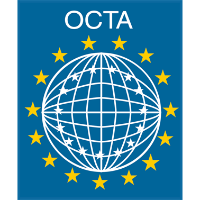 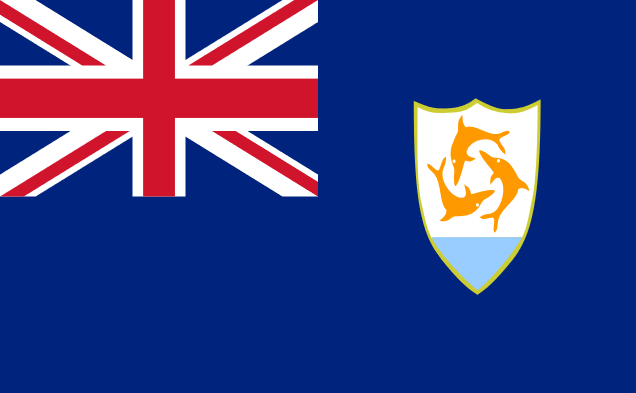 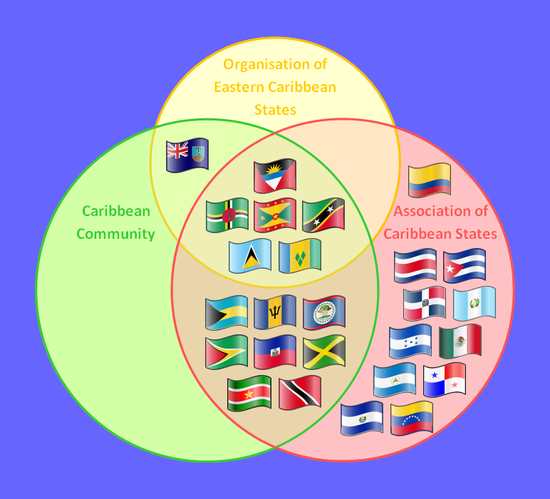 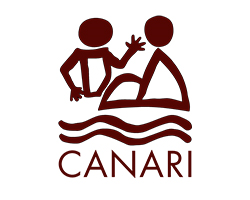 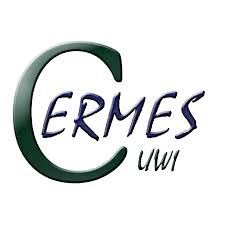 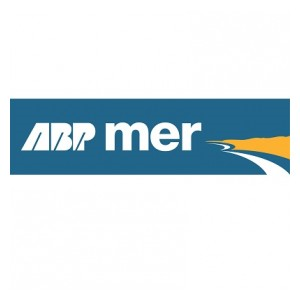 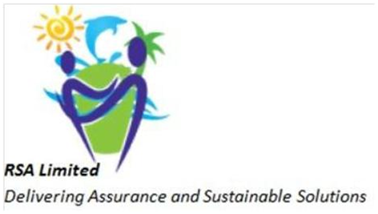 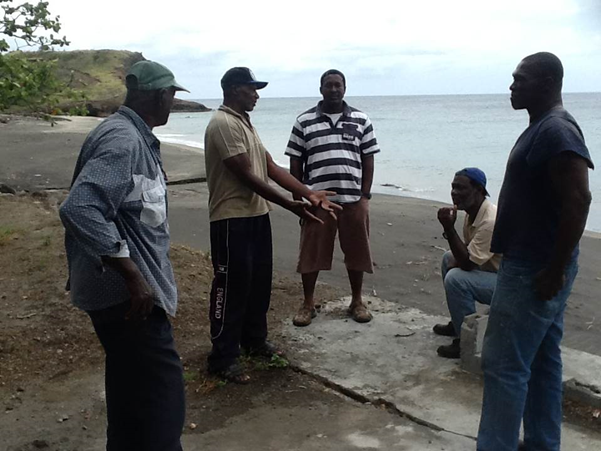 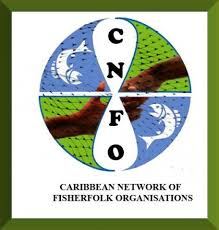 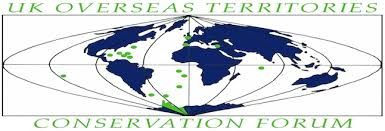 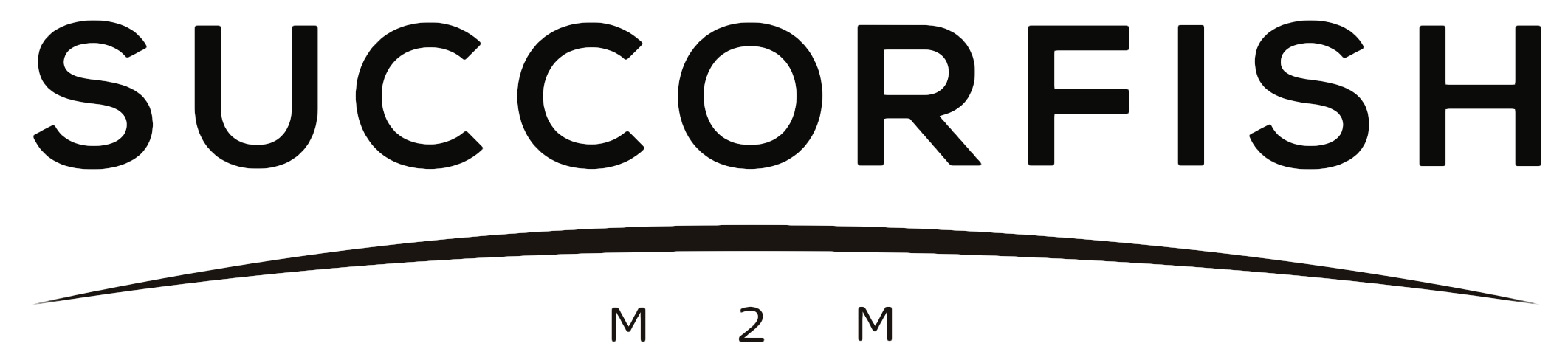 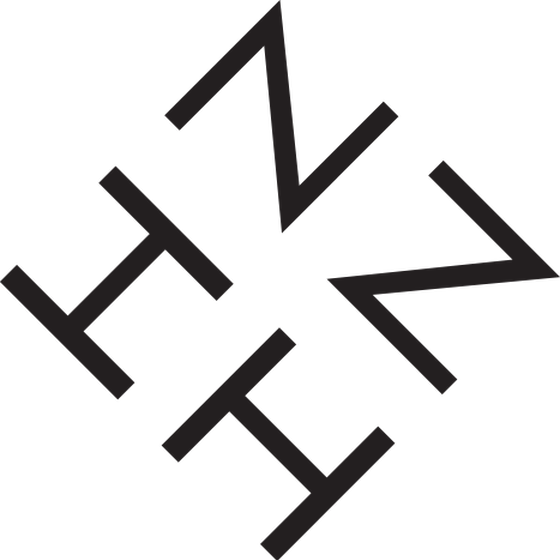 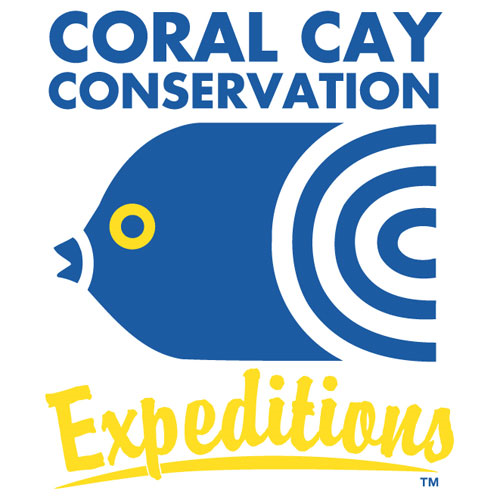 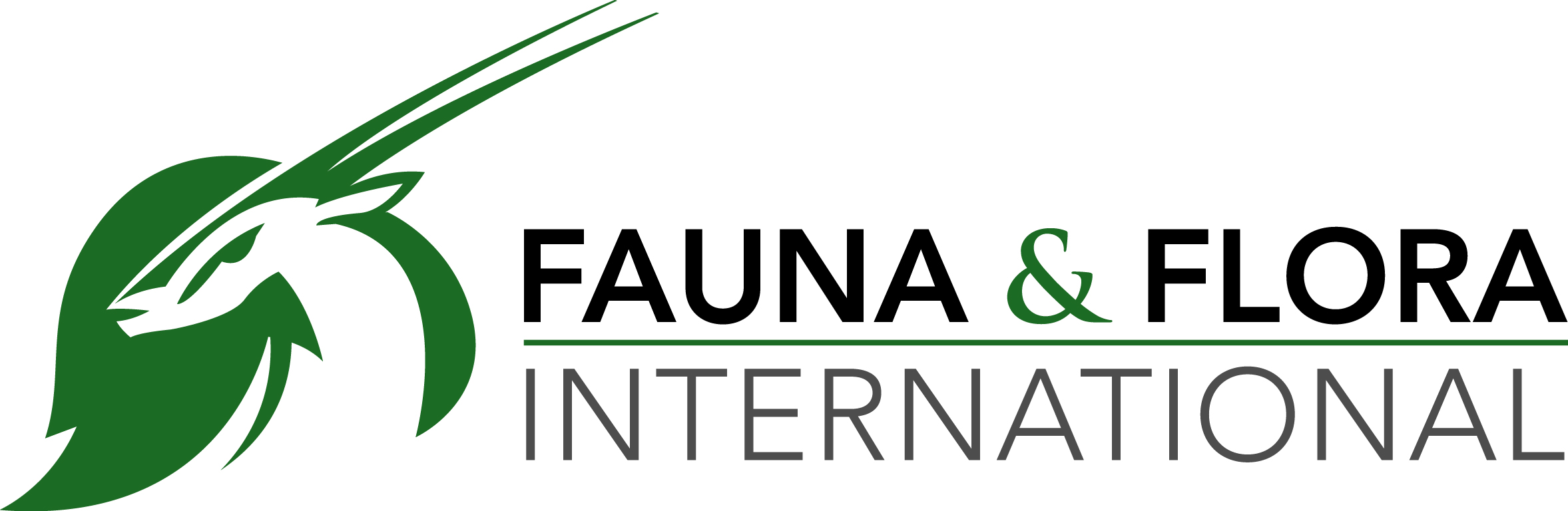 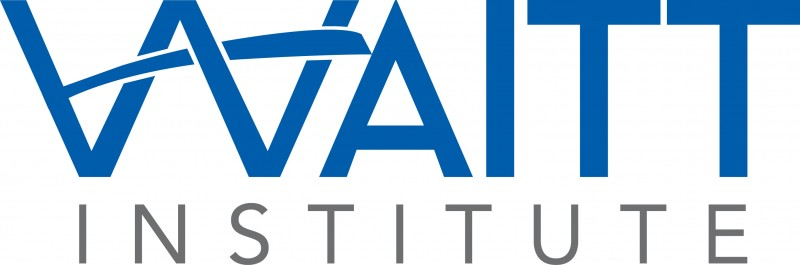 Alwyn R. Ponteen, MSc - Chief Fisheries & Ocean Governance Officer
[Speaker Notes: Because we had a plan we were able to strengthen partnerships with public, private sector organizations, civil society, international development partners and academia who were aligned to our goals and values.]
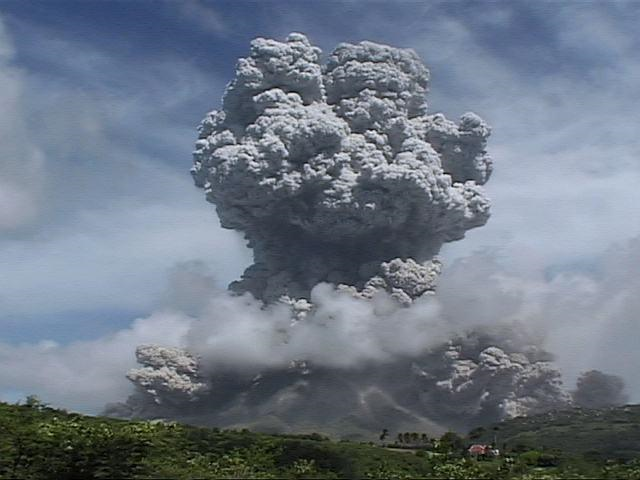 3.0 Fisheries & Ocean Resources
Results
GOAL 3.1 
  
Expand and modernize infrastructure projects and capacity building programmes for the management of fisheries and ocean resources
GOAL 3.2

Strengthen the Fisheries Unit’s capacity to execute its Mandate and deliver services
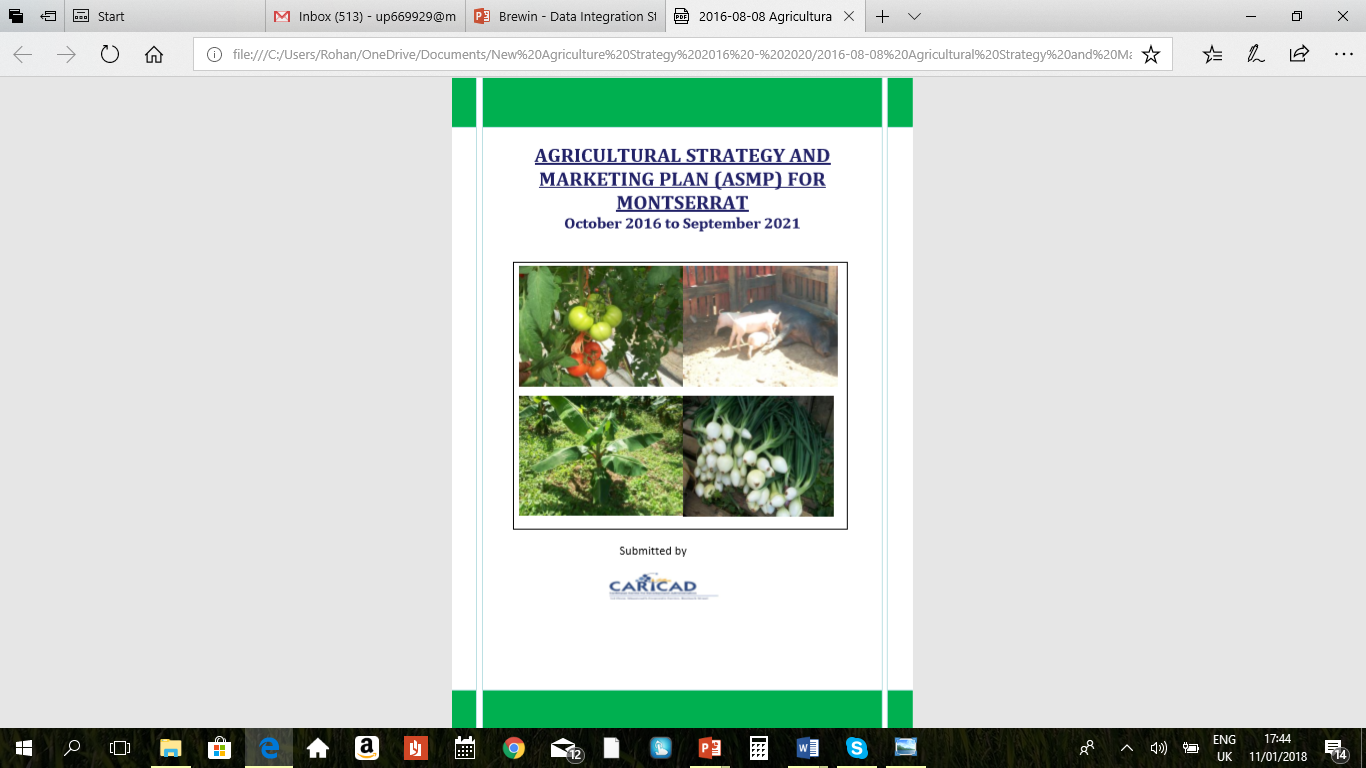 GOAL 3.3 

Modernize the legal framework for the Governance, management, Conservation and sustainable utilization of the Fisheries and Ocean Resources sub-sector
GOAL 3.4 

Collaborate with stakeholders and strategic partners to promote increased consumption of local fish and other marine products
Alwyn R. Ponteen, MSc - Chief Fisheries & Ocean Governance Officer
[Speaker Notes: MAHLE developed a strategy and marketing plan for Montserrat.  Included is a goal to improve fisheries and ocean governance.

We have been able to develop a robust fisheries and ocean governance strategic goals and objectives to support the agriculture sector plan within MAHLE]
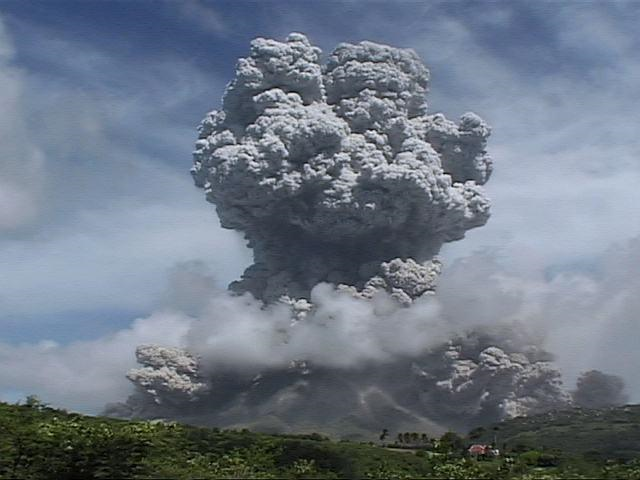 ResultsPartnership finance to by 90% over 5 years, without which we would not have been able to achieve results due to limited budget.
Alwyn R Ponteen, MSc - Chief Fisheries & Ocean Governance Officer
[Speaker Notes: As a result of the 3 step change management approach we are now considered as an important ministry to drive economic growth and have been able to deliver the following activities from the plan

We increased the annual budgetary allocation by 90% over 5 years which without which we would not have been able to achieve the results highlighted through this presentation.

Traditionally in the Caribbean we have been focused on tourism as a driver for growth; the impact of macro trends such as global recession, climate change and the opening up of locations in Asia, Africa and South America are competing with our traditional tourism market.

In order to support the SDG we can not fall into the trap of do the same thing over and over again and expecting different results.


We need to think outside the box and leverage the tools available to us. Just because we are only 5,000 people over 39sq miles does not limit us to accessing world class expertise and finances if we are able to identify stakeholders we can build mutually beneficial relationships with and demonstrate our ability to be innovation and creative in how we solve our challenges.]
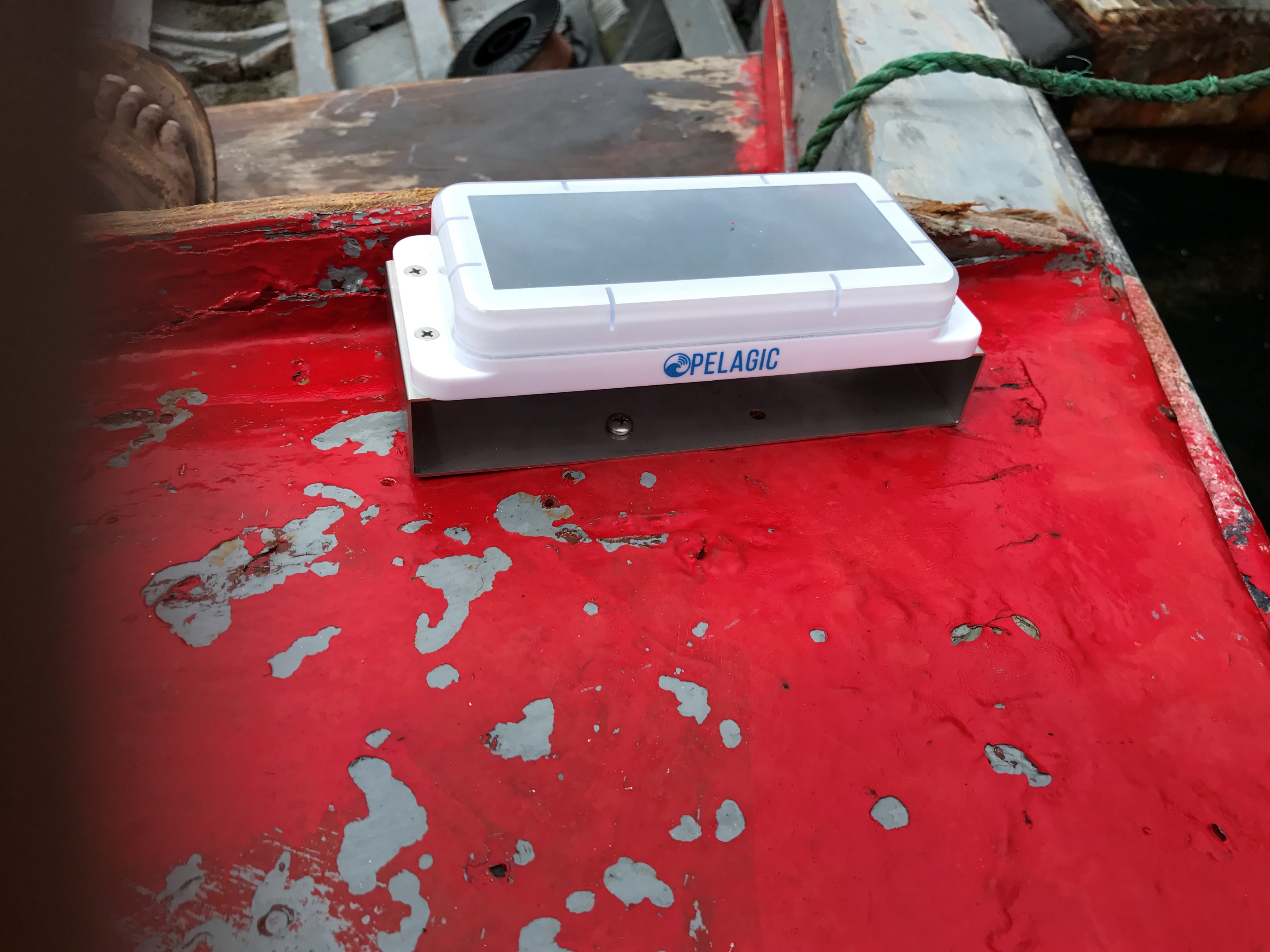 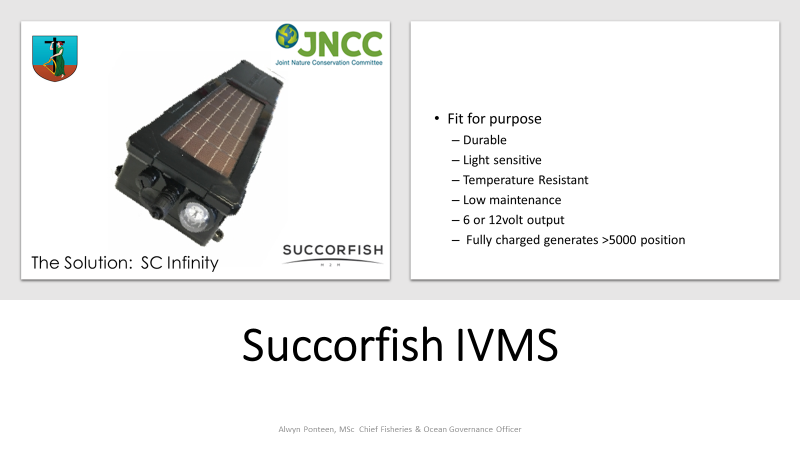 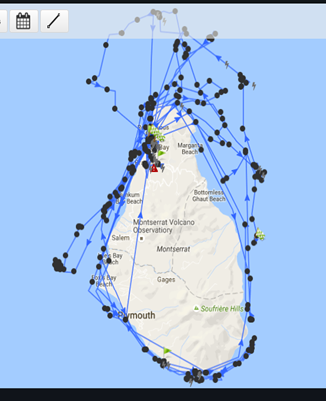 Succorfish IVMS
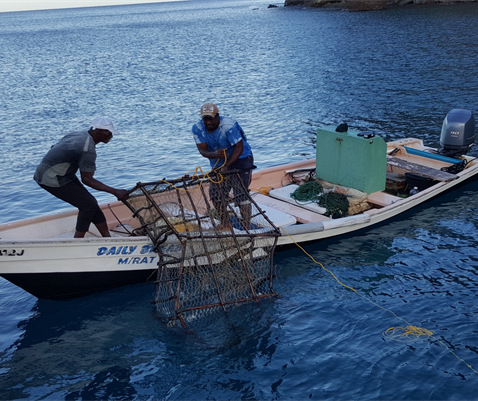 Results: A technological revolution in Montserrat’s Ocean GovernanceIntegrating vessel movement and improving fisheries data collection for marine management,  MSP and valuing ecosystem goods and services
Alwyn R. Ponteen, MSc - Chief Fisheries & Ocean Governance Officer
[Speaker Notes: Some of the ongoing projects from the T2T]
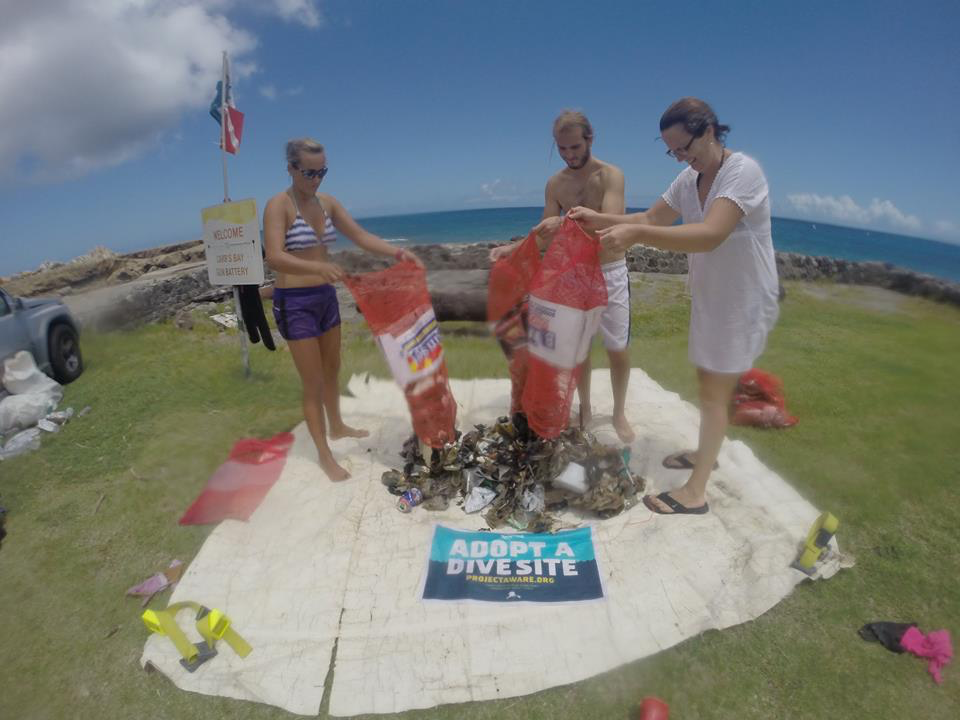 Results: Monthly Beach clean up campaign
Alwyn R. Ponteen, MSc - Chief Fisheries & Ocean Governance Officer
[Speaker Notes: Some of the ongoing projects from the T2T]
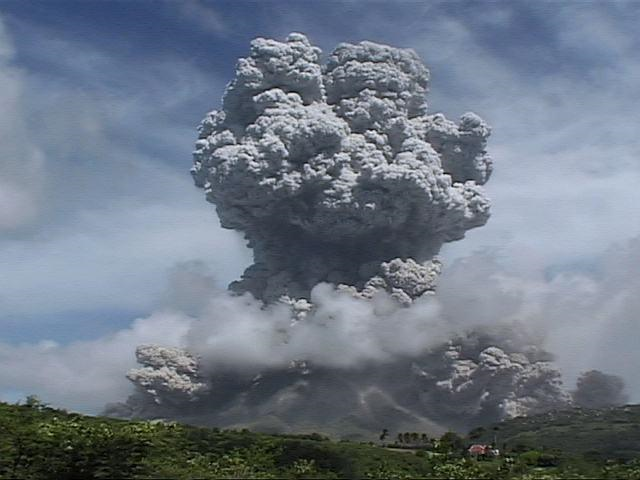 2017 Outcomes
Strengthening the Institutional Framework and embedding recommendations into Cabinet policy papers
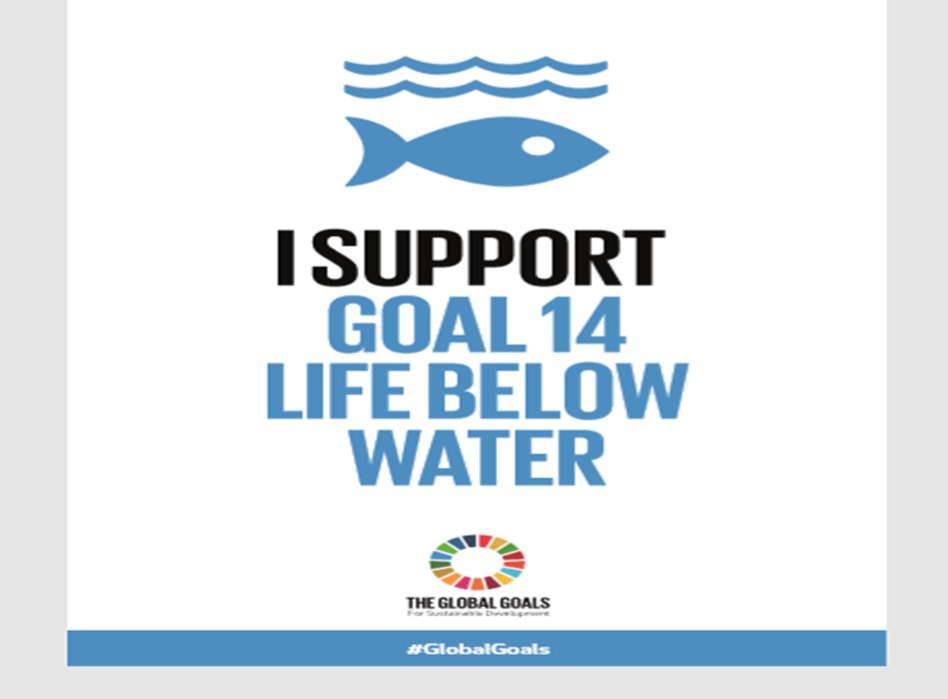 Alwyn R. Ponteen, MSc - Chief Fisheries & Ocean Governance Officer
[Speaker Notes: In order to pull together all of the outcomes (Results) we are now focusing on the strengthening our institutional framework by:

Renaming the fisheries unit (WHY)
Appointing a NOGC
Restructing the fisheries unit
Adopting the OCTA]
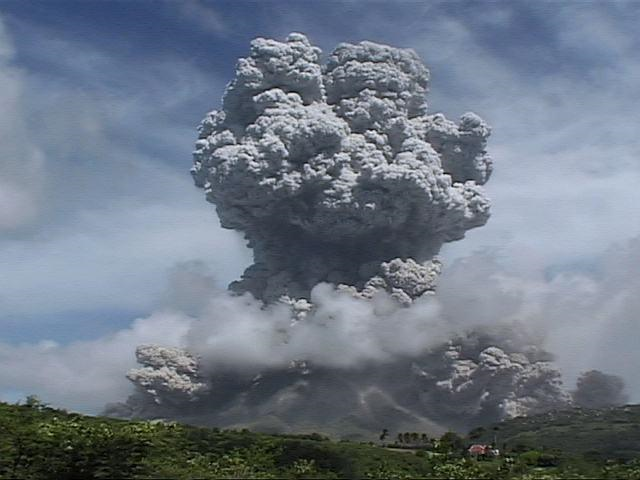 2017 Outcomes
Strengthening the Institutional Framework
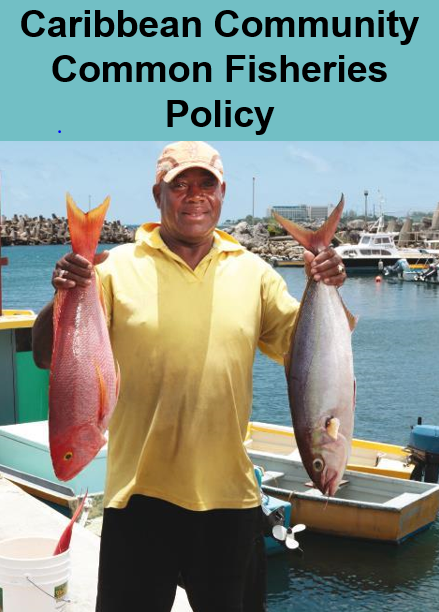 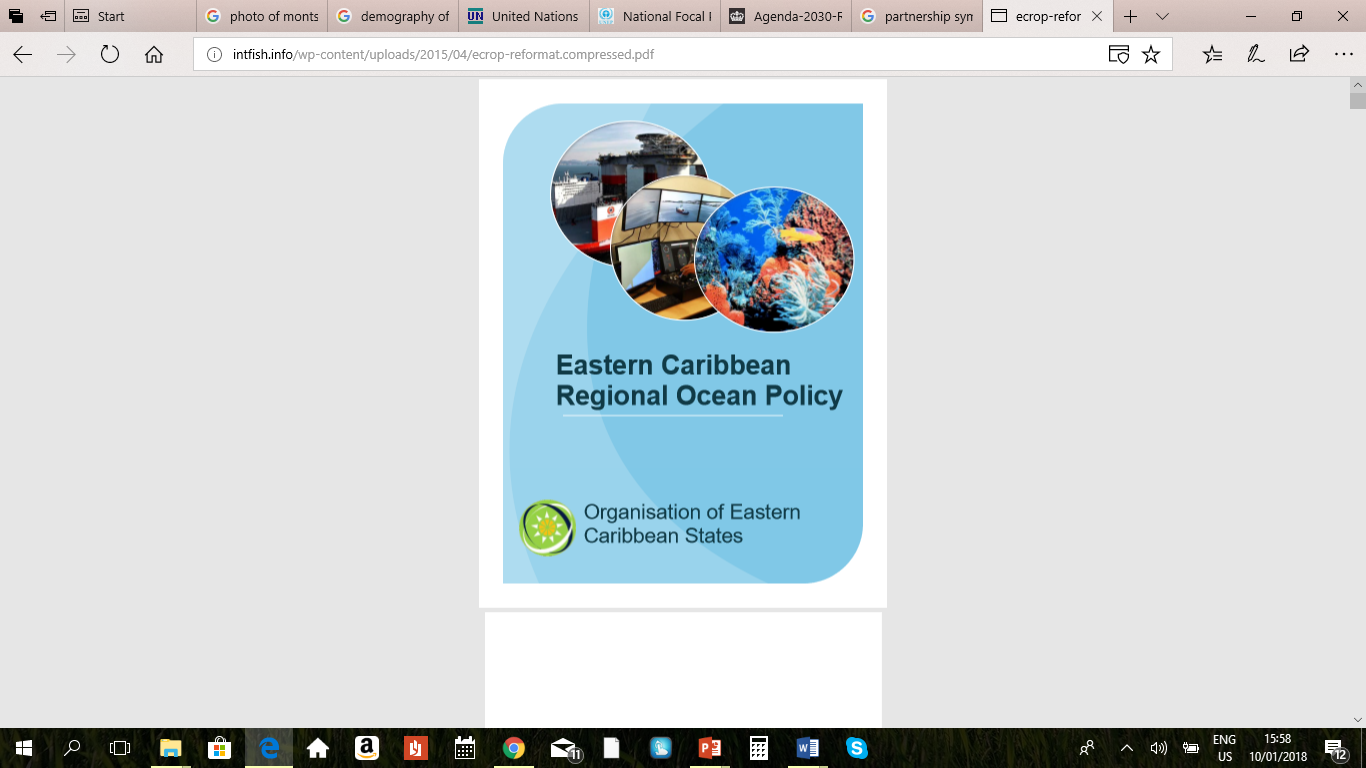 Alwyn R.  Ponteen, MSc - Chief Fisheries & Ocean Governance Officer
[Speaker Notes: In order to pull together all of the outcomes (Results) we are now focusing on the strengthening our institutional framework by setting up a National Ocean Governance Committee (NOGC) with 13 stakeholders.

Department of Environment
Lands and Survey Department
Department of Agriculture/ Fisheries Unit
Montserrat National Trust
Montserrat Fishers and Boaters Association
Royal Montserrat Police Service
Customs and Revenue Services
Development and Policy Unit
Disaster Management Coordination Agency
Airport Authority
Montserrat Port Authority
Attorney Generals Chambers
Physical Planning Unit]
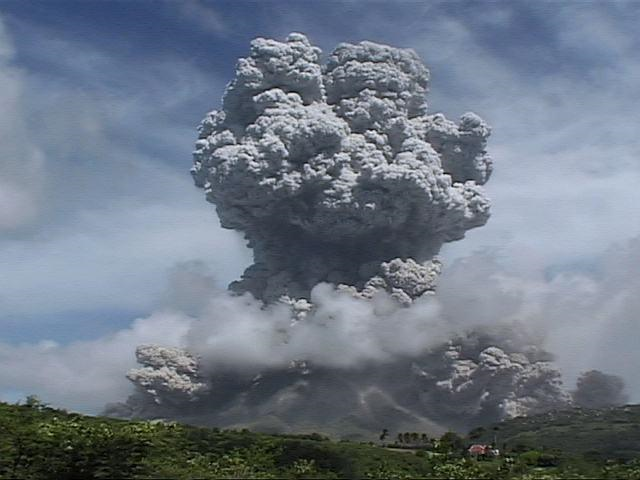 5. Conclusion and Recommendations:
Turning challenges into socio- economic opportunities
Alwyn R. Ponteen, MSc - Chief Fisheries & Ocean Governance Officer
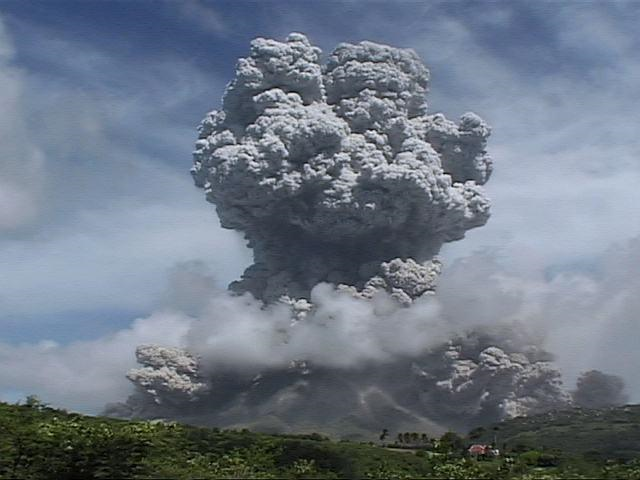 5. Conclusion – recap 
Turning Passion for the Ocean into Powerful Partnerships
2014 - present
STEP 3

Identifying the right strategic partners with shared goals and values
2014
STEP 2

Developing an Execution Plan
2013
STEP 1
  
Accredited Institutional Capacity Development
Alwyn R. Ponteen, MSc - Chief Fisheries & Ocean Governance Officer
[Speaker Notes: It takes some time but by with using a simple methodical approach]
Focus for 2018 and beyondTerritory to territory partnership (T2T)
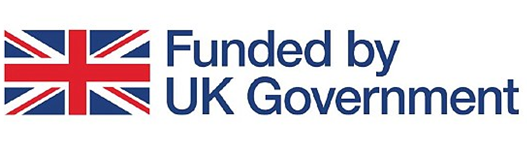 Development and implementation of MSP

Improve legal framework for sustainable management, governance and use of the ocean resources

Enhanced data collection and management infrastructure systems

Transfer expertise and skills from the South Atlantic UK Overseas Territory to Montserrat
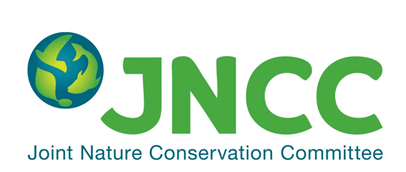 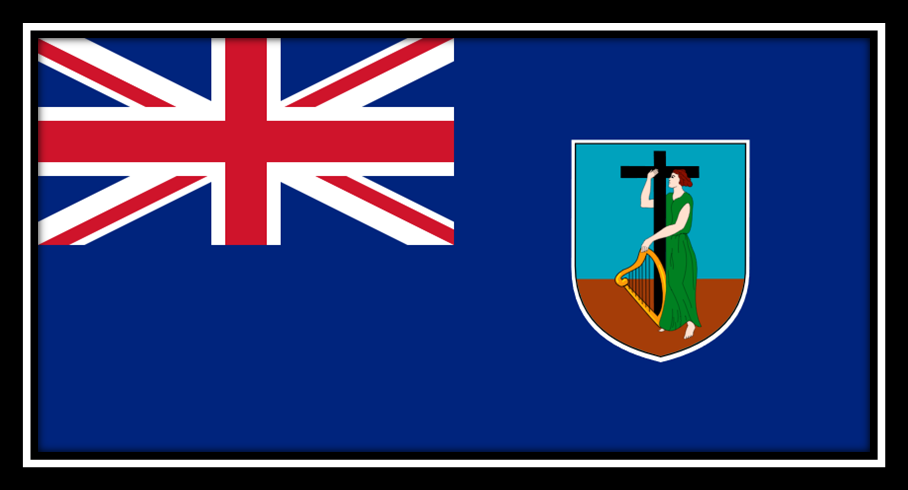 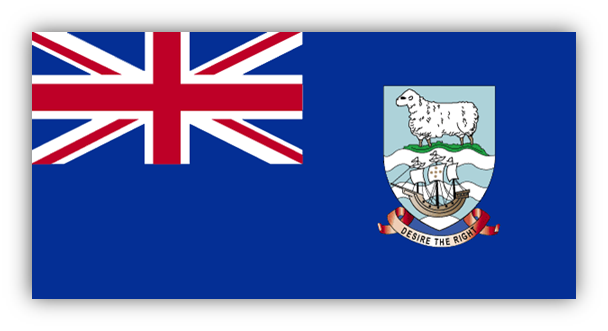 Alwyn R. Ponteen, MSc - Chief Fisheries & Ocean Governance Officer
[Speaker Notes: Focus for 2018 to 2021]
Focus for 2018 and beyondTerritory to territory partnership (T2T)
National Ecosystem Assessment for Montserrat
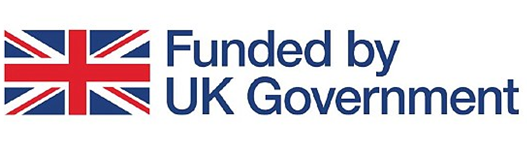 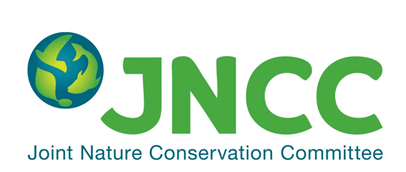 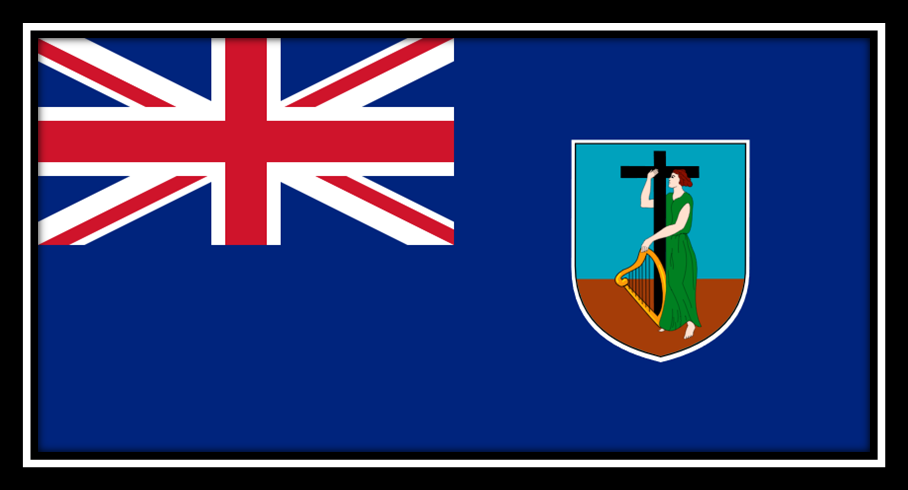 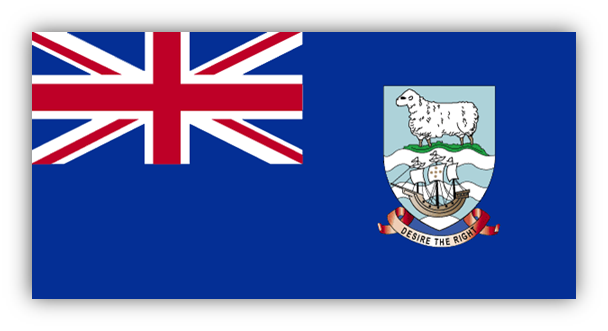 Alwyn R. Ponteen, MSc - Chief Fisheries & Ocean Governance Officer
[Speaker Notes: Some of the ongoing projects from the T2T]
6. Vision for the Future
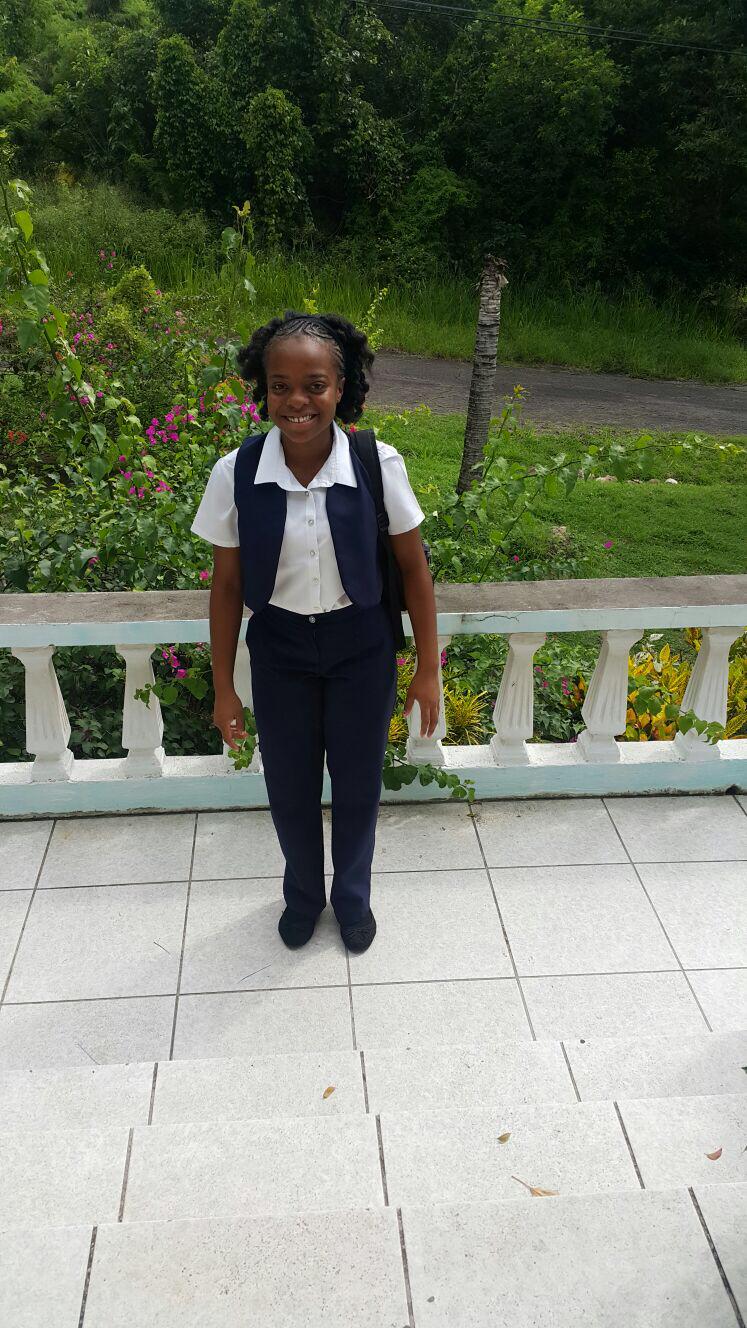 Photo: Courtesy Alyssa Ponteen
Inspiring and supporting the next generation to be able to build capacity and  drive the implementation and monitoring process of the
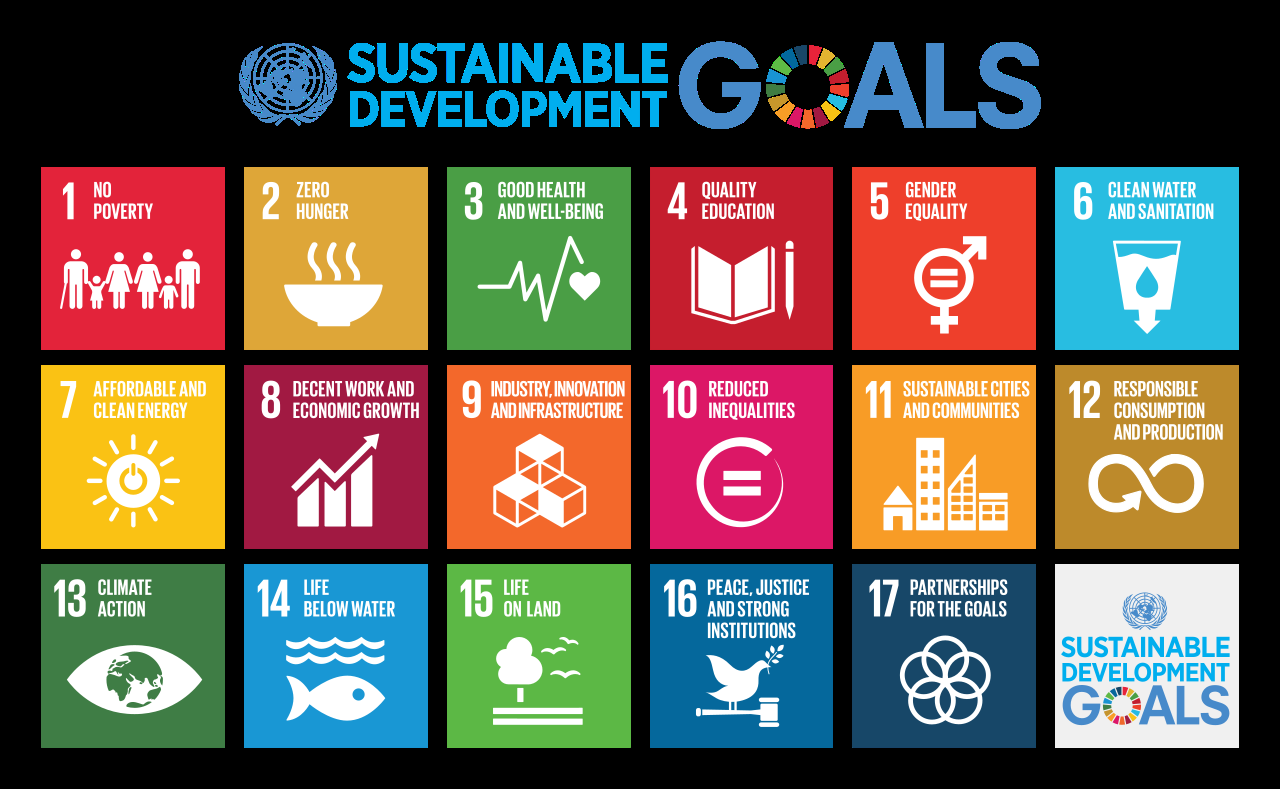 Alwyn R. Ponteen, MSc - Chief Fisheries & Ocean Governance Officer
[Speaker Notes: Young people like my daughter Alyssa who want to study subjects such as Environmental science are the future.  We need to inspire and educate the next generation on the importance of the SDGs and provide them with the tools and knowledge to make a difference.]
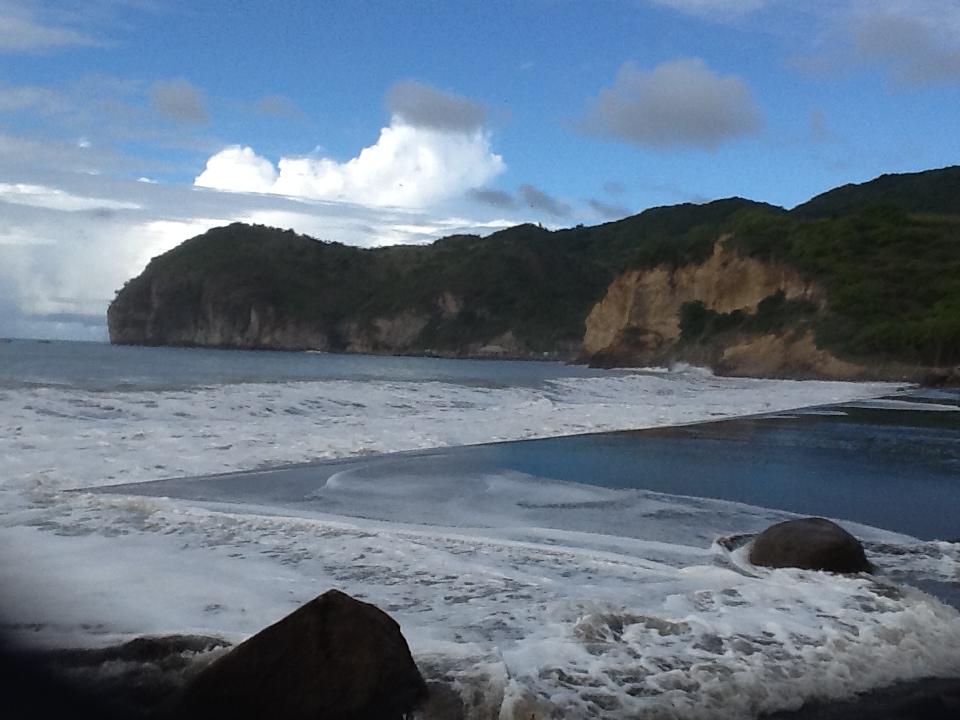 Looking forward not back
Thank you
Thank you for listening
Alwyn R. Ponteen, MSc - Chief Fisheries & Ocean Governance Officer